GRUPPO TELECOM ITALIA
L’uso strategico della conciliazione da parte delle imprese: il primo caso in Italia
Trento 4 Dicembre 2015
Mirco BARONCINI
LA PROCEDURA DI CONCILIAZIONE PARITETICAPER LA RISOLUZIONE EXTRAGIUDIZIALE DELLE CONTROVERSIE TELEFONICHE NASCE DALLA SOTTOSCRIZIONE DI UN ACCORDO QUADRO TRA TELECOM ITALIA  E LE  ASSOCIAZIONI DEI CONSUMATORI
TELECOM ITALIA E’ STATA LA PRIMA AZIENDA AD ADOTTARE LA CONCILIAZIONE PARITETICA IN  ITALIA
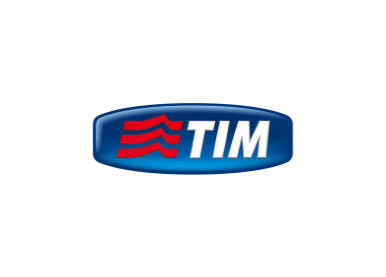 LA PROCEDURA DI CONCILIAZIONE PARITETICA
LA PROCEDURA DI CONCILIAZIONE NASCE - NEL 1991 - IN VIA SPERIMENTALE IN SICILIA (PALERMO) E IN LOMBARDIA (MILANO).

NEL 1993 LA CONCILIAZIONE DIVENTA OPERATIVA SU TUTTO IL 
TERRITORIO NAZIONALE E NEL 1995 IL PROGETTO VIENE FORMALMENTE E SOSTANZIALMENTE RICONOSCIUTO DALLA UNIONE EUROPEA COME
“PROGETTO PILOTA» 
PER L’ACCESSO DEI CONSUMATORI ALLA GIUSTIZIA”. 
Nel 2004 E’ STATO SOTTOSCRITTO UN NUOVO REGOLAMENTO DI CONCILIAZIONE 

NEL LUGLIO DEL 2004 TIM  E LE ASSOCIAZIONI DEI CONSUMATORI FIRMANO IL PROTOCOLLO D’INTESA PER LA GESTIONE DELLA PROCEDURA DI CONCILIAZIONE ON-LINE
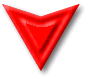 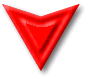 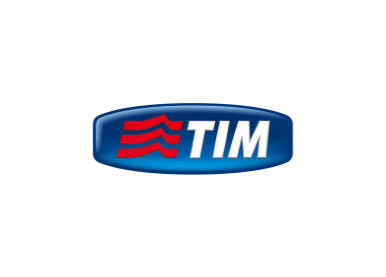 Oltre 23 anni di esperienza…..
DOMANDE PERVENUTE
           123.104*
DOMANDE DISCUSSE
        115.794(94%)
DOMANDE ANNULLATE
         6.839(6%)
DOMANDE CONCILIATE
      106.275 (92%)
DOMANDE NON CONCILIATE
                9.519(8%)
* Domande pervenute al 31 dicembre 2014 (estrazione Conarb 16/01/2015 – in attesa 214)
PERCHE’ CONCILIARE CON LE ADR
LE ADR DECONGESTIONANO LA GIUSTIZIA

VEICOLANO LA CULTURA DELLA “MEDIAZIONE”

CONTRIBUISCONO A COSTRUIRE RAPPORTI EQUI E CORRETTI TRA SOGGETTI ECONOMICI E SOCIALI ED I PROPRI STAKEHOLDERS (azionisti, mercato finanziario,  clienti, ecc.) 
GARANTISCONO RAPIDITA’ DEI TEMPI DI RISOLUZIONE 

SEMPLICITA’ DEL PROCEDIMENTO 

SONO GRATUITE O A COSTI RIDOTTI E PREDETERMINATI
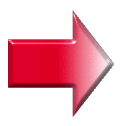 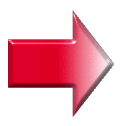 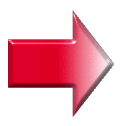 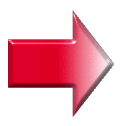 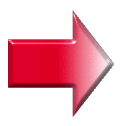 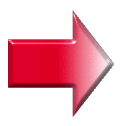 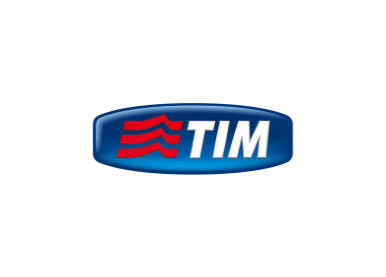 La Conciliazione di Telecom Italia:  riconoscimenti a livello europeo
Uno studio condotto, nel 2010, dalla Commissione Europea sui diversi dispositivi di risoluzione stragiudiziale delle controversie, ha individuato 750 diversi modelli di ADR applicati in Europa con grandi differenze tra uno Stato e l’altro ed anche all’interno dello stesso Paese.  

Solo poco meno della metà degli organismi stragiudiziali sono stati segnalati alla Commissione Europea come «conformi» ai criteri qualitativi enunciati nelle due Raccomandazioni. 

Tra i modelli conformi, spicca il modello di Conciliazione Paritetica tra Imprese ed Associazioni dei  Consumatori e, quindi, anche il modello adottato da Telecom Italia.
La Conciliazione di Telecom Italia:  riconoscimenti a livello europeo
Il Parlamento Europeo* ha riconosciuto  la Conciliazione Paritetica quale esempio  di  BEST PRACTICE  in Europa.

“La Conciliazione Paritetica italiana quale esempio di migliore prassi basata su un Protocollo stipulato e sottoscritto dall’Azienda e dalle Associazioni dei consumatori in cui l’azienda si impegna in anticipo a ricorrere all’ADR per risolvere le eventuali controversie  che possono sorgere nei settori contemplati dal Protocollo”.
* A7-0343/2011 Rapporteur: Diana Wallis
La Conciliazione Paritetica: un modello da esportare ad altre aziende 
Negli anni, i positivi risultati raggiunti con il modello «paritetico», hanno indotto Telecom Italia ad estendere lo stesso modello anche ad altre aziende, prima nel comparto telefonico e poi anche altrove. 
Di seguito alcuni dei Protocolli sottoscritti tra Associazioni dei consumatori ed imprese.
Intesa San Paolo
Poste Italiane
Poste Mobile
Sorgenia
Teletu
Trenitalia
Unipol
Edison
Enel 
Eni
Vodafone
Wind
Fastweb 
H3G
A2A
Alitalia
Assotravel
Astoi
Acquedotto Pugliese
LE PROCEDURE «ADR»
LO SCENARIO NORMATIVO
NAZIONALE ED EUROPEO
LO SCENARIO NORMATIVO NAZIONALE DELLE PROCEDURE ADR
Art.3  - richiama il Tentativo obbligatorio di Conciliazione.
Art.13  Conciliazione presso altri Organismi di Conciliazione (elenco degli Organi c/o AGCOM)
Delibera AGCOM  
n. 173/07/CONS
Art. 84. Risoluzione extragiudiziale delle controversie 
Si richiama l’adozione di procedure extragiudiziali trasparenti, non discriminatorie, semplici e poco costose.
Codice  Comunicazioni Elettroniche (D.L.gsvo 259/03)
Il Codice del Consumo è stato recentemente modificato dal decreto L.gsvo 130/15 che ha sostituito l’art.141 del Codice ed ha inserito nuovi artt. dal 141 bis al 141 decies.
Codice del Consumo  
D. L.gsvo  n. 206/2005 
(modificato dal Decreto L.gsvo 130/15)
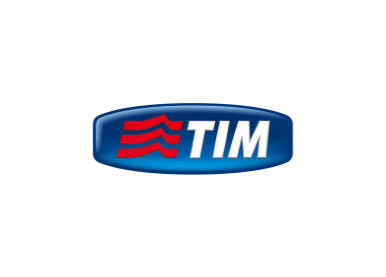 Lo scenario normativo Europeo delle procedure ADR
Raccomandazione Europea n. 257/98/CE (30/03/1998) 

Raccomandazione Europea n. 310/01/CE  (4/04/2001)
Ambito Europeo
Decreto L.gsvo 21/2014 di recepimento della DIRETTIVA n.2011/83/UE sui «Diritti dei consumatori»
Ambito Europeo
Ambito Europeo
Decreto L.gsvo 6 Agosto 2015 n.130 (Direttiva 2013/11/UE) 

Regolamento UE sulle ODR  n.514/2013 (13/03/2013)
NEW!!!!
Il Decreto L.gsvo 6 agosto 2015 n. 130 sulle ADR
Il 6 agosto 2015 è stato emanato il  Decreto L.gsvo n.130 in attuazione della Direttiva 2013/11/UE sulla risoluzione alternativa selle controversie dei consumatori. 
Il decreto attua la Direttiva europea 2013/11/UE il cui obiettivo è quello  di garantire ai soggetti consumatori l’opportunità, a livello anche transfrontaliero, di avanzare reclami innanzi ad organismi indipendenti, imparziali, trasparenti ed efficaci per la risoluzione delle controversie fuori le aule della giustizia. 
Il decreto (pubblicato in GU il 19 agosto 2015), valorizza lo strumento ADR riconoscendo gli strumenti di risoluzione extragiudiziale che, negli anni, hanno avuto il merito di aver diminuito il contenzioso giudiziale:le  Conciliazioni Paritetiche, modello di ADR originale ed innovativo degli ultimi 25 anni.
Il Decreto L.gsvo 6 agosto 2015 n. 130 sulle ADR
Il decreto obbliga l’organismo ADR all’iscrizione in particolari elenchi istituiti presso le autorità competenti in conformità alle rispettive aree di competenza istituzionale: il Ministero di Giustizia e dello Sviluppo Economico (mediazione in materia di consumo), la Consob (controversie finanziarie), l’Autorità per l’energia elettrica e il sistema idrico, l’Autorità per le Garanzie nelle Comunicazioni e, infine, la Banca d’Italia. 
Un focus particolare sull’articolo 141 ter,  che recepisce l’articolo 6 della Direttiva ovverosia sulle Negoziazioni Paritetiche le definisce quale migliore strumento di confronto tra le parti per trovare una soluzione condivisa, rapida ed economica.  Le procedure gestite dagli organismi ADR (art. 141 quater) devono essere gratuite o con costi minimi, e la durata massima del procedimento deve essere di 90 giorni.
Noi e Voi …….
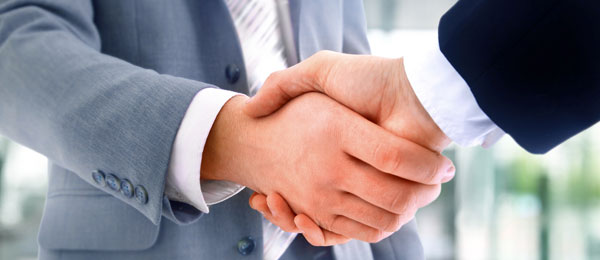 Le Associazioni firmatarie
ACU, ADICONSUM, ADOC, ADUSBEF, ALTROCONSUMO, ARCO, ASDICO, ASSOCONSUM, ASSOUTENTI, 
CASA DEL CONSUMATORE, CITTADINANZATTIVA, CODACONS, 
CODICI, CONFCONSUMATORI, CTCU
FEDERCONSUMATORI
LEGA CONSUMATORI 
LO SPORTELLO DEL CONSUMATORE DI SAN MARINO,
MOVIMENTO CONSUMATORI, MOVIMENTO DIFESA DEL CITTADINO
UNIONE NAZIONALE CONSUMATORI
Segreterie di Conciliazione rete fissa e mobile - I Segretari
Piemonte/V. D’Aosta – 
A. Audrito
Lombardia 
R. Cozzi 
Liguria
Raineri Luciano 
Veneto
E. Voltattorni
TAA – FVG 
G. Rossi
Emilia Romagna
M. Santagada 
Toscana
P. Boanini
Marche/Umbria
S. Nanni
Roma/Lazio
M. F. Olivieri
Abruzzo/Molise
G. Assetta
Sardegna
I.Mameli
Roberto Cozzi
Gianluigi Rossi
Anna Audrito
Enrico Voltattorni
Monica Santagada
Raineri Luciano
Stefania Nanni
Paolo Boanini
Giovanni Assetta
Maria Federica Olivieri
Irma Mameli
Rosanna Pignatari
Ugo Longino
Campania
U. Longino
Puglia/Basilicata
R. Pignatari
Calabria
A. Marraffa
Sicilia
G. Manfrè
Antonio Marraffa
Giulia Manfrè
CONSUNTIVO 2014: Conciliazione Paritetica         
Telefonia fissa e mobile
Domande di Conciliazione  e Segnalazioni pervenute nel 2014 
7255+ 2.016= 9.271
4.757 Consumer (76%)
DDC Pervenute
telefonia fissa
6.248 (86%)
1.491 Business (24%)
(di cui  5 clienti TOP)
DDC Pervenute
telefonia mobile
438 Consumer (43,5%)
1. 007 (14%)
569 business (56,5%)
(di cui 113 clienti TOP)
Segnalazioni = 2.016
Trend Domande di Conciliazione dal 2011 al 2014
7.255
6.246
6.095
5.962
Domande di Conciliazione 2014 – FISSO e MOBILE
FISSO
MOBILE
Tempi di lavorazione delle domande di conciliazione
I tempi di lavorazione delle domande di concilizione sono rimasti invariati rispetto al 2013 nonostante l’aumento del 19% delle DDC pervenute nel 2014
LE DDC delle AA.CC
LO ’’SPORTELLO UNICO’’
Tutte le Conciliazioni del 2014 




PARITETICA       CO.RE.COM           CC.I.AA
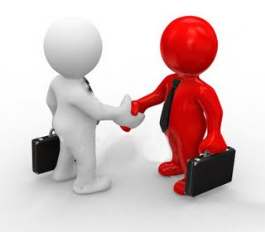 Lo Sportello unico 2014: Paritetica, CORECOM, CC.I.AA.
Lo Sportello unico 2014: Paritetica, Corecom, CC.I. AA.
DDC pervenute
Paritetica - Co.RE.COM - CC.I.AA
       28.914
DDC discusse 
25.182
ACCORDO RAGGIUNTO
MANCATO ACCORDO
21.981
(87,3%)
3.201
(12,7%)
FOCUS
TRENTINO 
ALTO-ADIGE
SPORTELLO UNICO
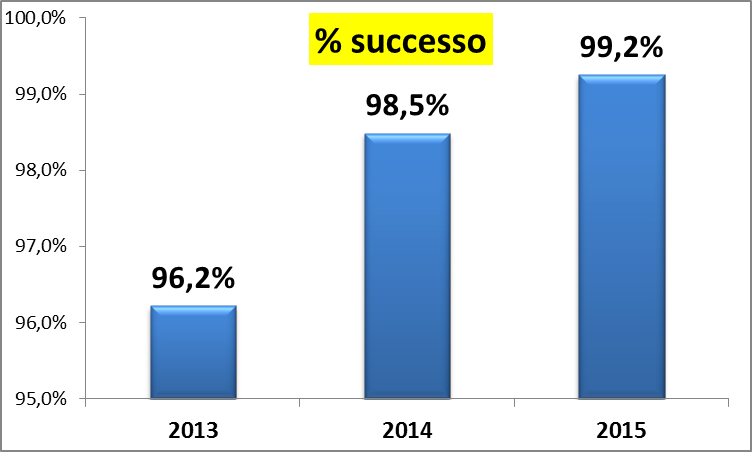 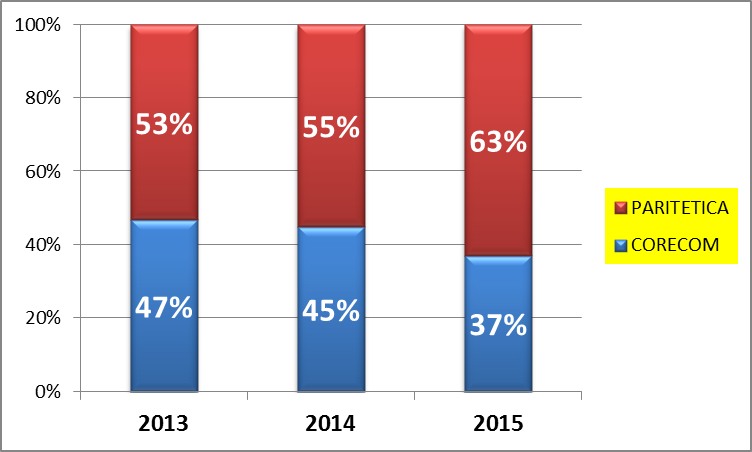 +1% 
PAR.vsCOR.
DETTAGLIO PARITETICA TRENTINO ALTO ADIGE
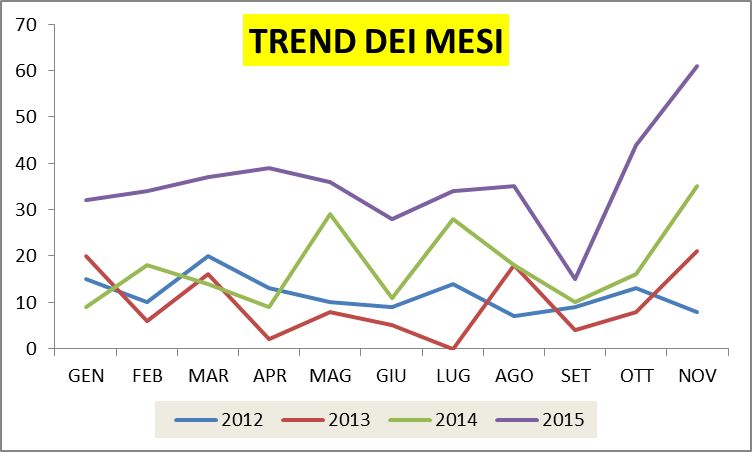 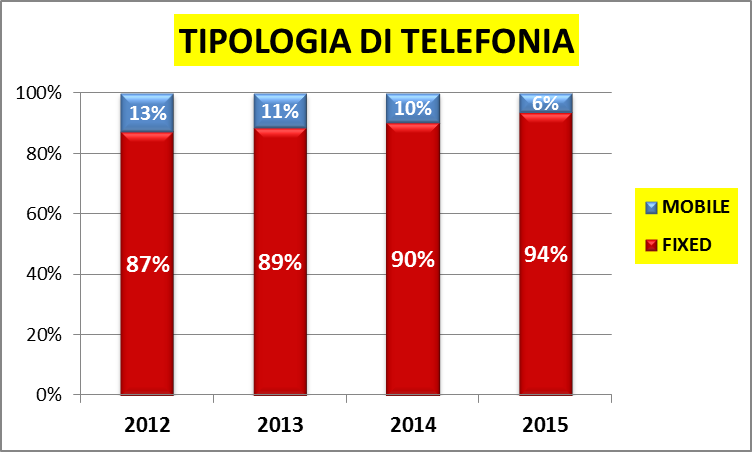 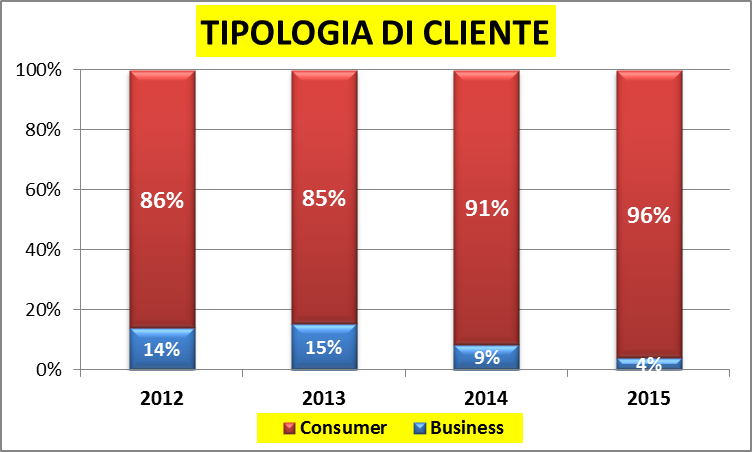 DETTAGLIO PARITETICA TRENTINO ALTO ADIGE BZ/TN
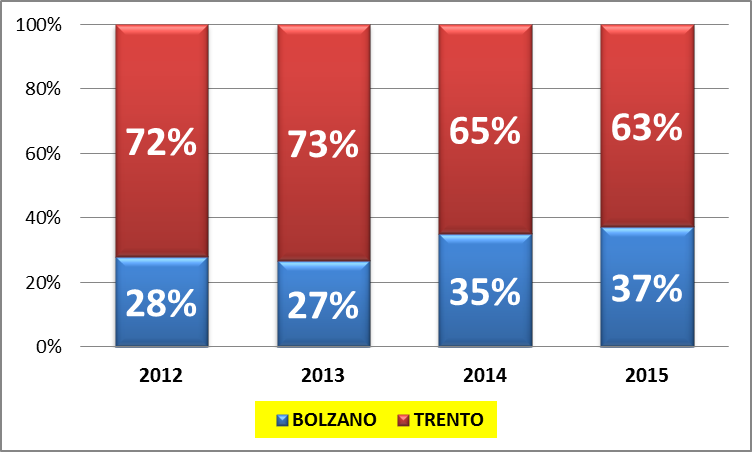 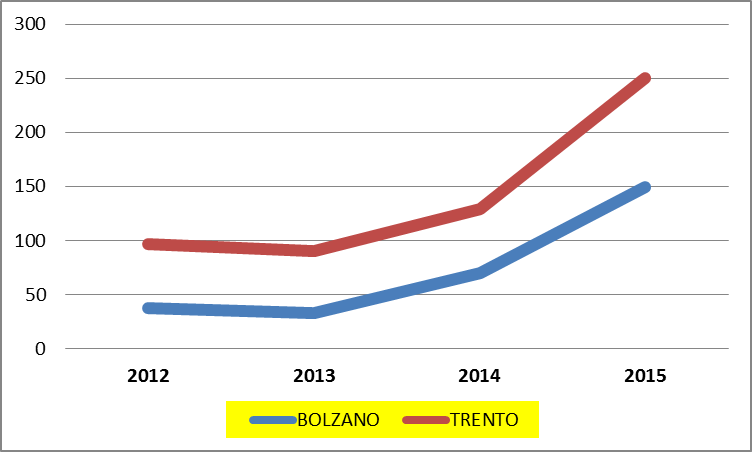 DETTAGLIO PARITETICA TRENTINO ALTO ADIGE CTCU
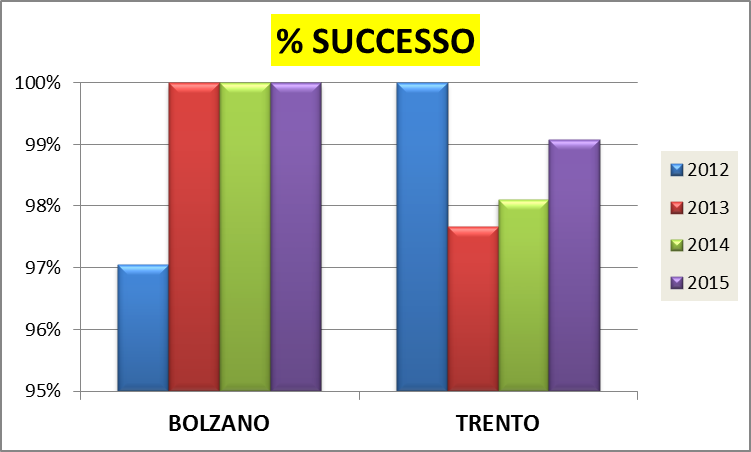 Grazie dell’attenzione!